IMMS revision
Asha and Sophie
Cells
Organelle structure and function
Membranes
Cell junctions
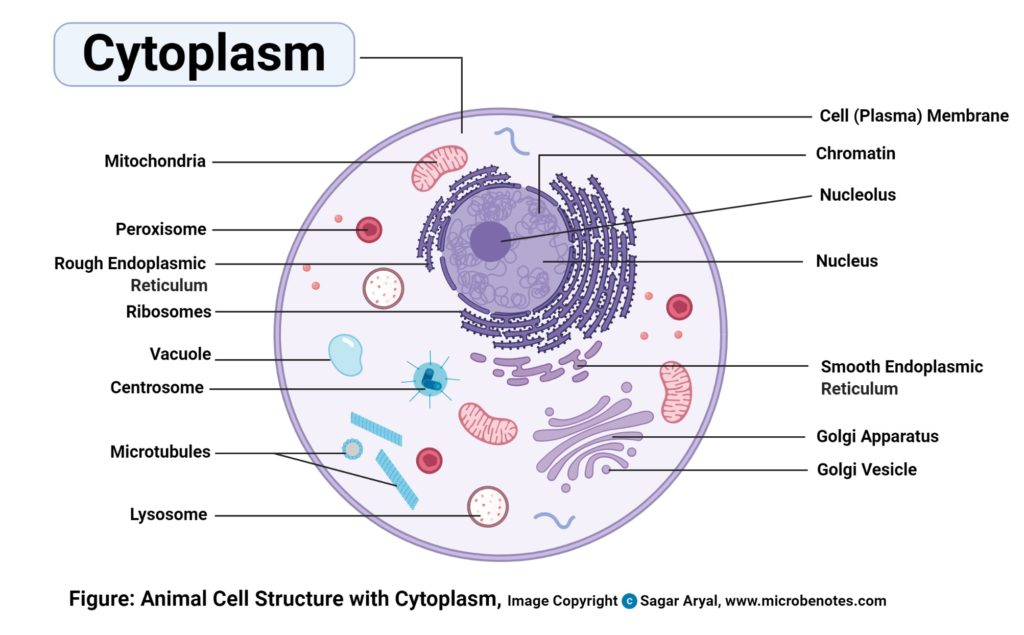 [Speaker Notes: Mitochondria
Ribosomes 
Microtubules
Nucelolus
Golgi Apparatus]
Cell  organelle structure and function
Cytosol: fluid matrix of the cell (not held in any organelles)
Nucleus: contains cellular DNA and nucleolus
   > nuclear membrane = double membrane, perforated with pores
   > nuclear DNA: euchromatin is actively transcribing chromatin, heterochromatin in less active 
   > nucleolus: forms the rRNA 
Mitochondria: site of oxidative phosphorylation
   > contains mtDNA
   > double membrane: outer is smooth, inner has cristae
Rough endoplasmic reticulum: site of protein synthesis.
Smooth endoplasmic reticulum: lipid production
Golgi apparatus: processing and modification of proteins:
   > parallel stacks of membranes
   > cis face: receives vesicles from SER. 
   > medial face: forms complex oligosaccharides 
   > trans face: proteolysis 
Vesicles: cell derived pinocytic and phagocytic vesicles, golgi derived, ER derived, lysosomes, perioxisomes
   > lysosomes: contain hydrolytic enzymes.
Cytoskeleton
Microfilaments: smallest (5nm). Actin
Intermediate: 10nm. Anchored to transmembrane proteins, spreads tensile forces. 6 types:
     > cytokeratin, desmin, glial fibrillary acidic, neurofilament, laminin, vimentin
Microtubules: largest (25nm). Tubule proteins
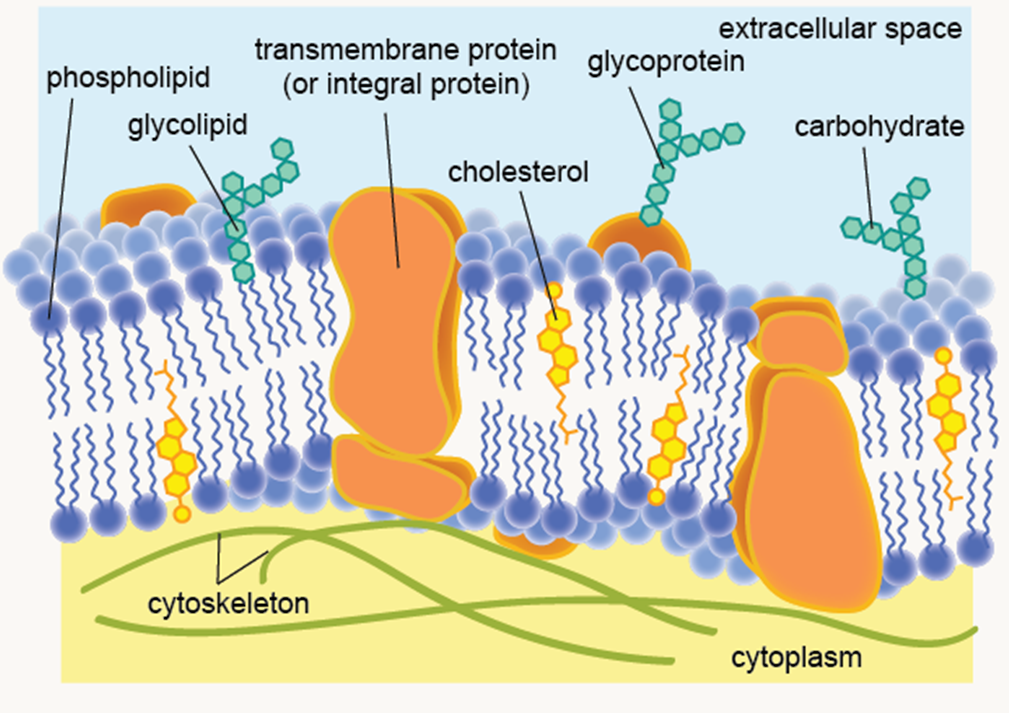 Cell Membrane
Phospholipid bilayer
   > hydrophilic head and hydrophobic
      tail
   > consist of a glycerol molecule, two
fatty acids and a phosphate group
Fluid mosaic model: due to intrinsic/extrinsic proteins
Contains: cholesterol (supports fluidity), proteins (transporters), glycolipids and glycoproteins (cell signaling)
Functions: semi permeable membrane, hosts cell membrane receptors, regulates what goes in and out of the cell, separate intracellular cell contents from extracellular cell contents
[Speaker Notes: Cell membrane proteins: intrinsic and extrinsic, receptors, ATP driven transporters, ion channels, transporters, adhesion

Molecules cross cell membranes via simple diffusion, facilitated diffusion, primary active transport, secondary active transport, ion channels, endocytosis, exocytosis, osmosis]
Cell Junctions:
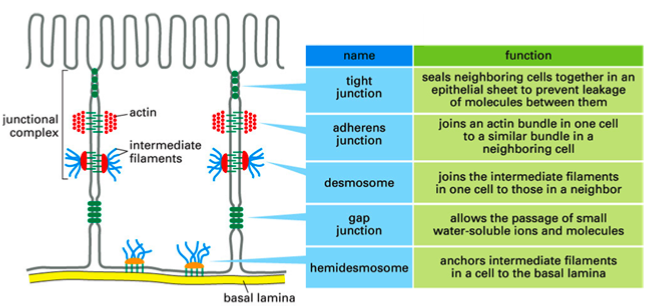 [Speaker Notes: Tight junctions are occluding: help seal cells together
Adherens junction are anchoring filaments, as are desmosomes and hemidesmosomes
Communicating are gap junctions]
Homeostasis:
Hormones: peptide vs steroid:
peptide: fast response (eg, insulin). Can’t enter the cell, uses secondary messengers
Steroid: derived from cholesterol. Can enter the cell. Slow response (testosterone, oestrogen = sex hormones)
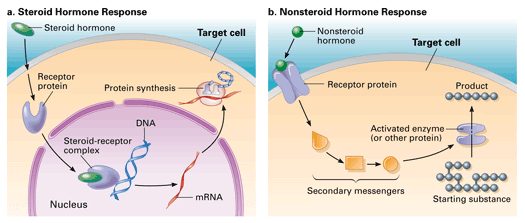 Cell communication methods
Water balance
Feedback mechanisms
Hormones serve as chemical messengers and help maintain homeostasis. Go to target cells, in the blood stream, via the endocrine system.
[Speaker Notes: - Steroid hormones are insoluble in water and are carried by transport proteins in the blood. Thus they remain in circulation longer than peptide hormones. Peptides are stored in vescilres ready for relase, and steroid hormones and made and released when needed]
Homeostasis and signaling
‘The maintenance of a constant internal environment’
     > There is a set point at which the normal range fluctuates 
     >  maintained via feedback loops. 
     > hypothalamus primarily controls
Signaling:
     > autocrine
     > paracrine
     > endocrine
     > exocrine
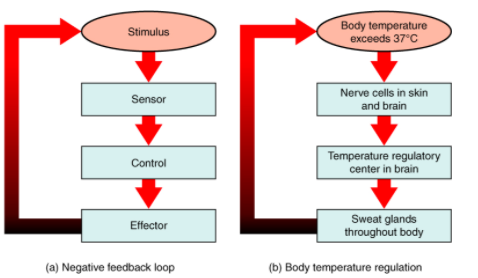 [Speaker Notes: Positive feedback: clotting cascade (rate increases as conc of product increases), negative feedback, temperature, blood glucose regulation (Rate of process decreases as the conc of the product increases)

autocrine: cell releases signals that acts on self
Paracrine: signals to nearby cells
Endocrine: signaling via blood stream via hormones]
Water distribution  LEARN THIS
Water distribution in the body:
    > 2/3 intracellular: 28L
    > 1/3 extracellular: 14L --> 3L (plasma), 1L (transcellular), 10L (interstitial)

ECF: contains glucose, urea, Cl- and HCO3-. Main cation is Na+
ICF: main cation is K+

Fluid losses can be sensible (measured, eg: urine) or insensible (cannot be measured, eg: evaporation)
Definitions: water
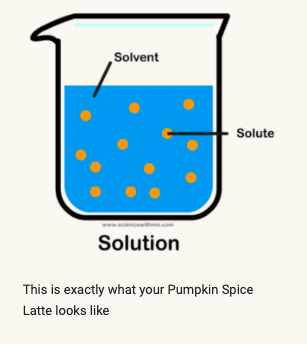 Osmolality; concentration of solutes in plasma per kilogram of solvent
Osmolarity: concentration of solutes in plasma per litre of solution
Osmotic pressure: how easily a solution can take in
water. 
Oncotic pressure: specific type of osmotic pressure concerning blood proteins (albumin) 
Oedma: increased fluid movement from plasma to 
interstitial space
[Speaker Notes: Solvent is a substance that dissolves a solute. Eg, coffee is a solvent and sugar would be the solute. When mixed together, a solution is made
Solvent measured in weight or volume, and solute measured in weight
Using the coffee analogy: osmolality is the measure of sugar dissolved in a kilogram of coffee. Osmolarity is dissolving grams of sugar into a liter of coffee. Comes down to solvents being measured by weight or volume. 

Serum osmolarity is controlled by varopressin. If it increases (too much Na+), ADH released and makes you thirsty. This ‘dilutes’ you
Osmotic pressure is the minimum pressure which needs to be applied to a solution to prevent inward flow across a semipermeable membrane. Oncotic pressure is a type of this, specific to albumin. 
Four types of oedma: lymphatic, hypoalbuminic, venous, inflammatory]
Molecular building blocks
Carbohydrates/lipids/nucleotides/proteins
Enzymes (function, co-enzymes)
Forces (hydrogen, van der Waals)


Macromolecules: simple molecules like sugars, lipids and amino acids
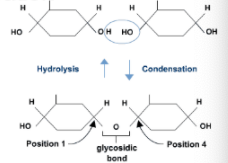 Carbohydrates:
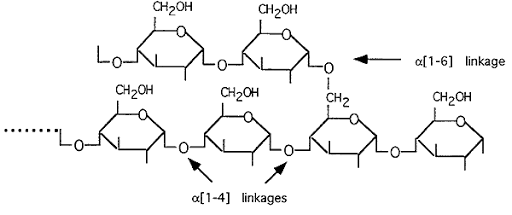 Cn(H2O)n
Monosaccharide: any sugar that can not be hydrolysed. Smallest unit. Eg, Glucose
Oligosaccharide: substance made up of 3-10 monosaccharides
Polysaccharide: a complex carbohydrate composed of more than 10 monosaccharides, joined via glycosidic bonds. Eg, proteoglycans are long polysaccharides from a core protein. Eg2, glycogen
Glycosidic bonds: form from condensation reaction of two monosaccharides, with water as byproduct
[Speaker Notes: Disaccharides are also made by joining together of monosaccharides. For example, sucrose is formed from glucose and fructose (two different monosaccharides) 
Oligiosaccharides can be part of polysaccharide digestion, or part of protein/lipid complex
Glycogen having 1,6 and 1,4 bonds means it has lots of terminal end points for hydrolysis 
Glycosidic bonds: two different types: alpha 1,4 glycosidic bond and alpha 1,4 glycosidic bond. Dependent on what number carbon in the ring. 1,4 is the main linking bond, and 1,6 leads to branching linkage 
Carbohydrates are integral to body metabolism. Enter glycolysis.]
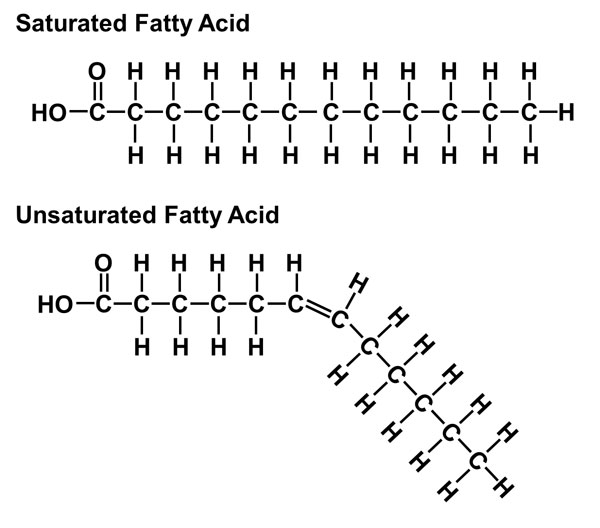 Important for structural support for the cell, energy storage and cell signaling. Non polar in nature and do not interact with water (hydrophobic)
Lipids:
Macromolecules made of fatty acid monomers.
Fatty acid: straight chain even number of carbons, with methyl at one end (CH3) and a carboxyl group at the other end (COOH)
Saturated or unsaturated (dependent on presence of double carbon bond).
Triglyceride: 3 fatty acids bound to 1 glycerol
Phospholipid:  glycerol molecule, two
                             fatty acids and a phosphate group
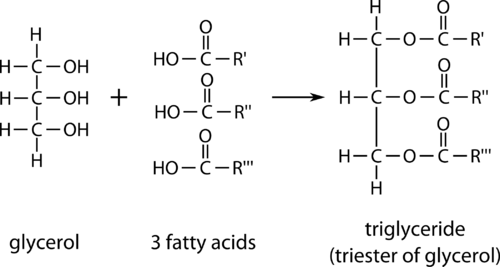 Lipid metabolism is covered in GI!
[Speaker Notes: If the straight chain has a double bond in it, becomes unsaturated, and rigidity is increased.

Can anyone remember the 3 structural components of a phospholipid? Was mentioned a few slides ago in relation to CSM!]
Amino acids:
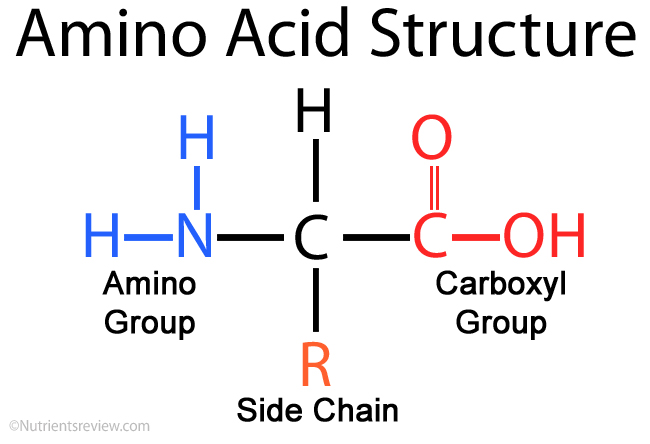 Building blocks of proteins
AA have an amino group (NH2), a variable R group, a carboxyl group (COOH) and a hydrogen
AA from polypeptides via peptide bonds. These can be cleaved by proteases or peptidases. They are formed in condensation reactions.
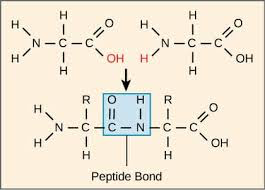 [Speaker Notes: The side chain determines polarity and further protein structure]
Protein structure
Primary: sequence of linear amino acids with peptide bonds
Secondary: alpha helix/ beta pleated sheet. Hydrogen bonds.
  > super secondary: helix turn helix, beta alpha beta, zinc fingers,     leucine zip
Tertiary: folding into a 3D shape. Involves disulphide bridges, hydrogen bonds, ionic bonds, hydrophobic bonds. 
Quaternary: multiple tertiary proteins working together. Eg, haemaglobin: x4 polypeptide chains, with a prosethic Fe2+ ion
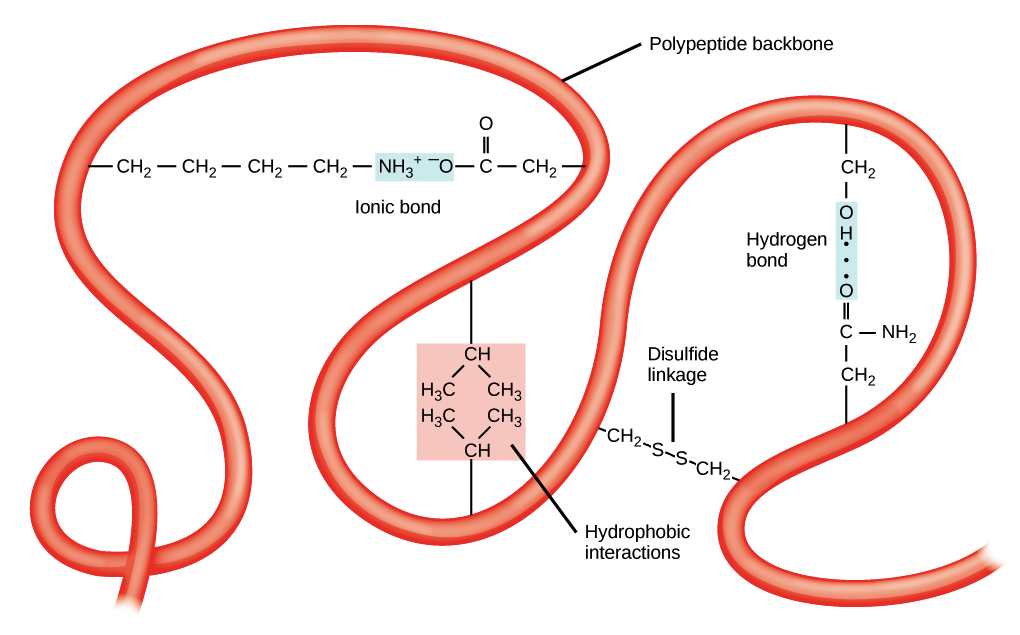 Van der Waals are the weakest forces, ionic are the strongest
[Speaker Notes: Secondary: this folding is just due to the backbone. No involvement of the R group
Tertiary: due to the R group. Disuphide bonds are covalent bonds between x2 cysteine AA.]
Enzymes:
Biological catalysts
Isoenzymes: different structure but do the same function. Eg, LDH. Example of enzyme as disease marker
Coenzymes: form covalent bonds with the enzyme to maximise activity
Action can be affected by pH and temperature  denatured

Rate of reaction is affected by temperature, surface area, pressure/concentration, and presence of enzyme
[Speaker Notes: LDH is given out from tissue damage, but there are different types depending on where the damage is]
Examples of proteins:
Haemoglobin: 
   - x2 alpha chains and x2 beta chains, with prosthetic Fe2+ ion
   - sickle cell anaemia occurs when erythrocytes are sickle shaped and rigid due to glutamic acid being subbed for lysine. Causes a hydrophobic patch and haemoglobin clumps together. Example of co-dominant genetic disorder 
Immunoglobulins 
  - proteins that counteract pathogens. Complementary shape to antigens
ATP—ADP cycle
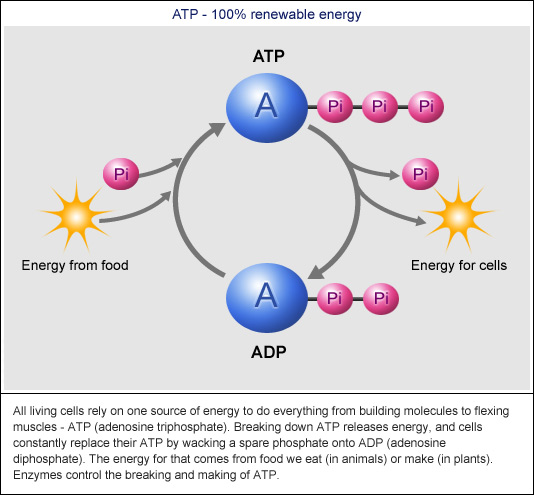 ATP is the universal energy source
ADP is formed from ATP, as phosphates are released. 
ATP+water -> ADP +phosphate + H+
ATP is produced via the oxidation of lipids/proteins/carbs
[Speaker Notes: The production of ADP is an energetically favorable reaction. The ATP molecule has 2 phosphoanhydride bonds that are relatively weak, and require little energy to break. Therefore, requires less energy to break the bonds than what is released

ATP is used commonly in the body for muscle contraction and biosynthesis]
Metabolism
‘Chemical reactions that occur in a living organism’
Basal Metabolic Rate: the measure of energy required to maintain non-exercise bodily function
   > affected by factors such as gender/age/diet
   > eg, respiration/biosynthesis. 
4 ways components are synthesized in the body
   > storage (anabolic)
   > biosynthesis (anabolic)
   > waste disposal (catabolic)
   > oxidation (catabolic)
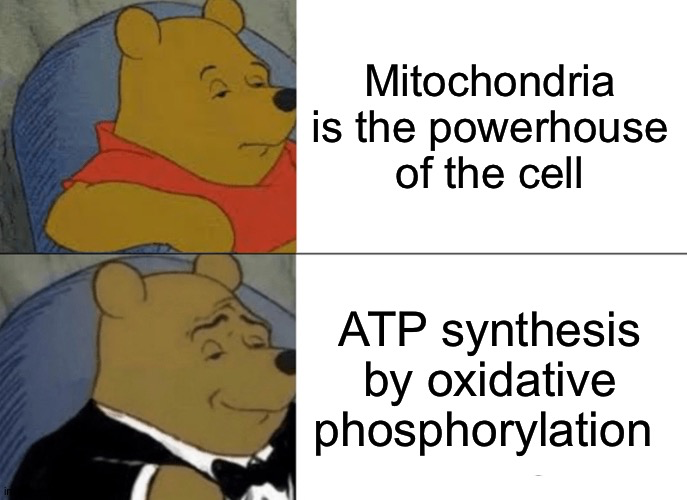 [Speaker Notes: Respiration/biosynthesis can only be measured if not eaten in the past 12 hours, and at a controlled temperature]
Glycolysis
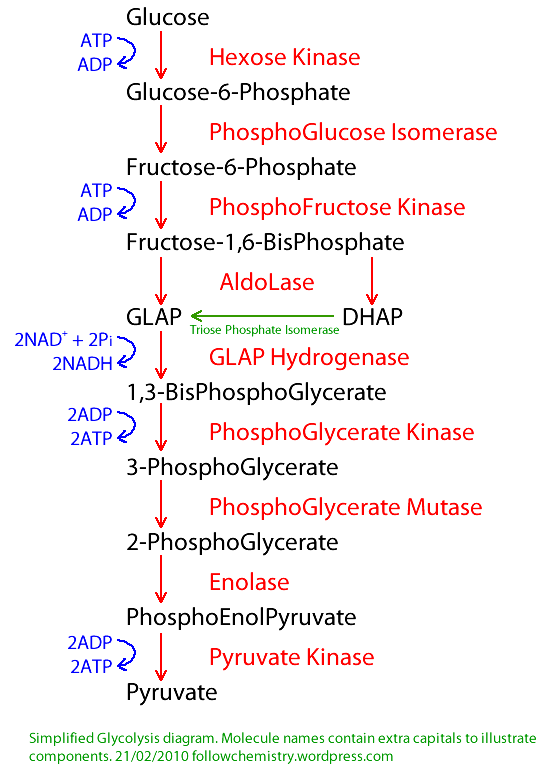 LEARN THE STEPS WHICH USE ATP AND RELEASE ATP 

Occurs in the cytoplasm of the cell
Produces 2x NADH, (net) x2 ATP, x2 pyruvate
Phosphofructokinase is the rate limiting step. High ATP limits. 
Pyruvate then continue to the Krebs cycle
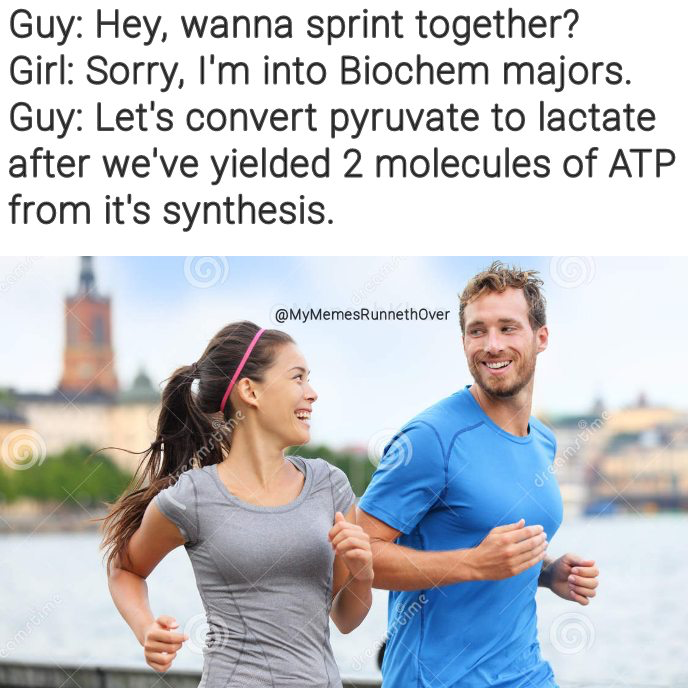 [Speaker Notes: Acronym for the enzymes: hungry pirates pick all the greatest pickled pumpkins ever picked]
Krebs cycle:
Occurs in the mitochondrial matrix
One pyruvate molecule produces 1x ATP molecules, 3x NADH molecules, and 1x FADH2 molecules. Released 2x CO2
 Isocitrate dehydrogenase is the rate limiting enzyme
 Krebs is inhibited by NADH
[Speaker Notes: Acronym: can I keep selling socks for money officer?]
Oxidative Phosphorylation
Total ATP from one molecule of glucose is 34 ATP

One molecule of NADH = 3 ATP
One molecule of FADH= 2 ATP
Electron transport chain
Inner mitochondrial membrane
NADH and FADH oxidize to deliver electrons to power the proton pumps
Work via electrochemical gradient. H+ pumped into the intermembrane space, build up this gradient. H+ ions then flow down the gradient, through ATP synthase to form ATP
Electrons then transferred to O2 (acts as the final electron acceptor) to split to form water
Fatty acid (beta) oxidation
Production of ATP from fat consumption. Occur in the mitochondria.
Rate increases when there is not enough glucose to produce Acetyl CoA
Acetyl CoA can be derived from beta oxidation of fatty acids (for Krebs)
Fatty acids are activated: form acyl-CoA. Then enter the mitochondria via carnitine shuttle.
Pathology- diabetic ketoacidosis
Complication of type 1 diabetes. When  high blood sugar. Ketones build up.
[Speaker Notes: Do not act as a fuel source to the nervous system as they cannot get through the blood brain barrier.

Catabolic process

Can’t just diffuse through because bigger than 12 carbons. Carnitine acyltransferase 1 on outer mitochondrial membrane removes coA from Acyl CoA, adds a carnitine – becomes acyl carnitine
Acyl carnitine is transported into the mitochondria, through the outer mitochondrial membrane
Carnitine acyltransferase 2 removes carnitine and adds coA again – present inside the mitochondria
Acyl coA is oxidised – forms acetyl CoA
Each round produces:
1NADH, 1FADH2, 1 Acetyl-CoA (krebs)
- Other two for oxidative phosphorylation

In diabetic ketoacidosis, too much acetyl coa production, overwhelms krebs cycle and leads to ketone body formation]
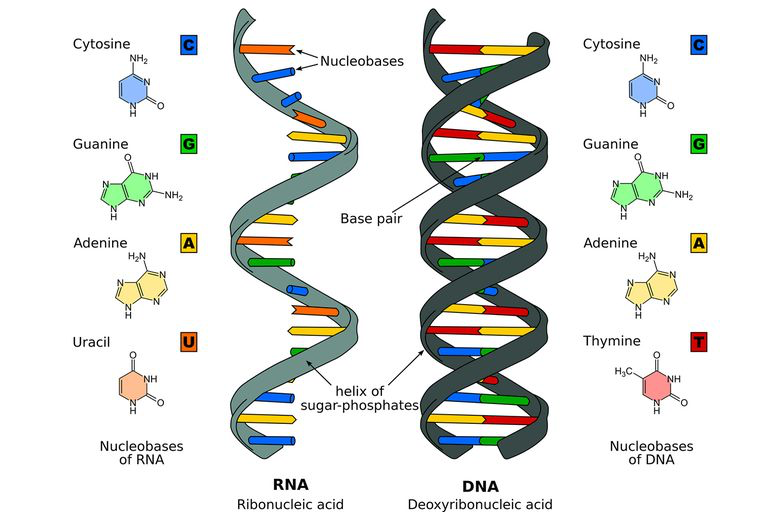 DNA/RNA
Structure
Replication
Transcription/ translation
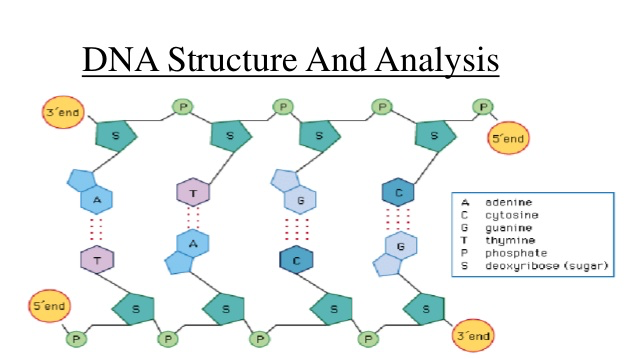 DNA coils to nucleosomes  supercoils  chromosomes
DNA wraps around histones
Double helix anti- parallel structure 
Complementary base pairing; A&T (2 H bonds), G&C (3 H bonds)
[Speaker Notes: nucleotides: nitrogenic base (purine or pyrimidine), phosphate, pentose sugar
Nucleotides are connected via phosphodiester bonds]
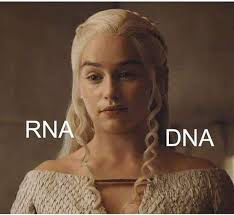 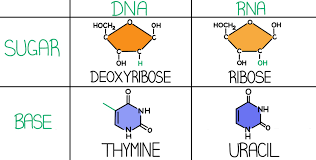 DNA vs RNA
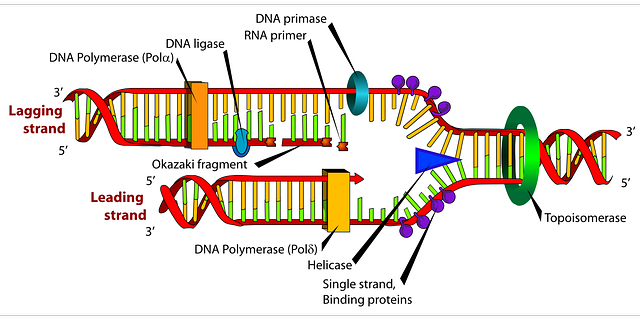 DNA replication
Semi conservative replication
In the S phase of the cell cycle
Topoisomerase: unwinds supercoils. Breaks phosphodiester bonds
Helicase: breaks hydrogen bonds between bases
DNA polymerase: reads strands 3’ to 5’, prints 5’ to 3’. 
Leading and lagging strand. Lagging because of DNA polymerase only reading and printing in one direction. Results in Okazaki fragments. Joined by DNA ligase. 
Occurs in replication fork
Results in identical DNA: one new strand, one parent strand.
Protein synthesis: transcription and translation
Transcription: DNA to mRNA
   > in the nucleus
   > via topoisomerase and RNA polymerase 
   > mRNA moves out via nuclear pores
Translation: mRNA to polypeptide 
   > occurs on ribosomes
   > tRNA carries a specific anticodon to the corresponding codon on mRNA
  > produces a chain on amino acids, until stop codon reached
Mitosis/ meiosis
Stages
Cell cycle
Light microscopy 
Abnormalities
Mendel’s second law 
Gonadal Mosaicism
Law of independent assortment
During gamete formation
Creates variation
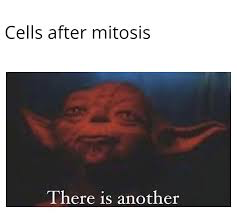 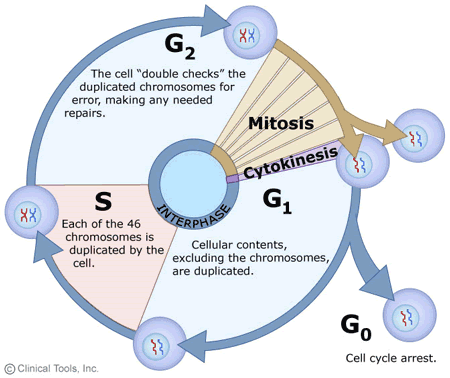 The cell cycle:
G1, S, G2, M
Required for growth and repair 
Checkpoints in G1, G2, and mitosis 
Takes 24 hours: G1 =11 hours, S= 8 hours, G2= 4 hours
[Speaker Notes: G1: enters cell cycle. Organelles are produced, cell becomes larger. Needs to contain components for x2 cells
S: semi conservative replication
G2: organelles and energy stores grow]
Mitosis
InterphaseDNA and organelles replicate, nuclear membrane disappears
ProphaseChromatin condenses into chromosomes
MetaphaseChromosomes line up at the equator and centromeres attach to the spindle fibres
AnaphaseChromosomes divide at centromere to opposite poles of the cell
TelophaseNuclear membrane reforms and spindle fibres disintegrate
CytokinesisCell forms a cleavage and splits into two – forms two identical daughter cells
Can you identify which stage of mitosis these cells are in?
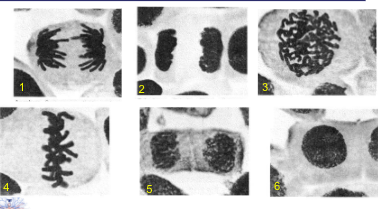 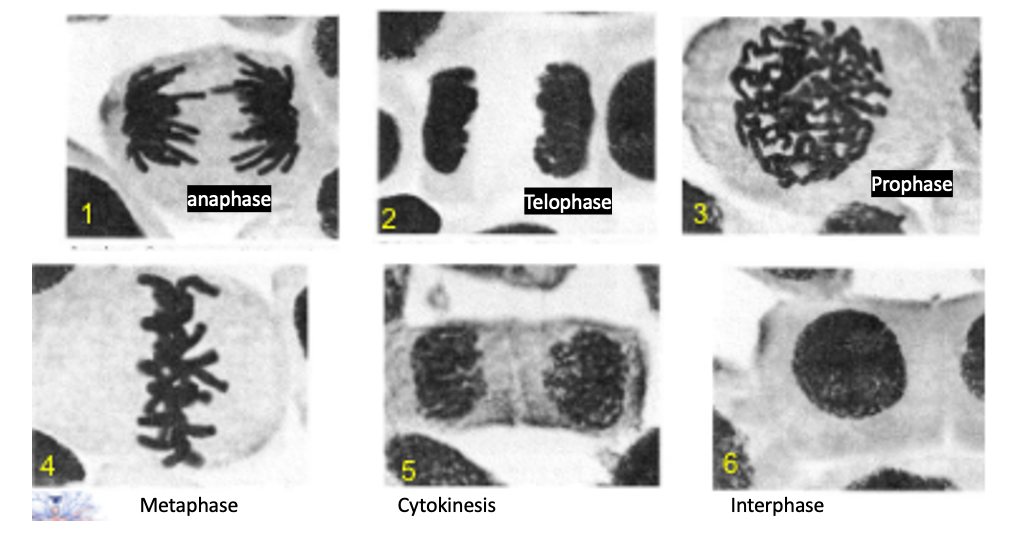 Meiosis
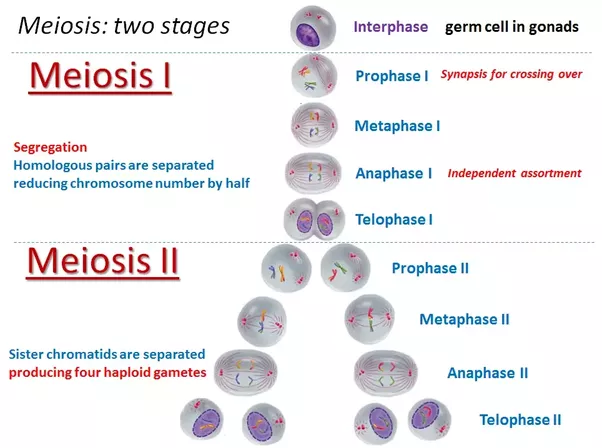 One parent cell creates x4 cells that are not identical
Not a cycle. Has a start and end
Variation created as half of material is from the other, half from father
Crossing over (P1) and Independent Assortment (M1 and M2)
Two divisions
Which of Mendel’s laws creates this variation?
[Speaker Notes: Meiosis I = same as mitosis apart from crossing over in prophase I and independent assortment during anaphase I]
Abnormalities:
Numerical vs structural chromosomal abnormalities
Non disjunction: failure of the chromosomes to separate. Either too many or too few chromosomes.
Translocation: one part of a chromosome is transferred to another
Aneuploidy: abnormal number of chromosomes
Klinefelters: XXY. 47 Chromosomes
Turners: X. 45 chromosomes

Type of genetic mosaicism where there is more than 1 set of genetic information found in gamete cells: one healthy and one mutated line
Gonadal Mosaicism:
[Speaker Notes: Translocation: Robertsonian (some genetic material joins another chromosome). Reciprocal: swap

Klinefeleters: due to non disjunction. Shunted development, learning problems, tall, low sex drive, infertility, broad hips

Turners: shorter than averafe. Underdeveloped ovaries. Can lead to infertility.]
Genetic diseases:
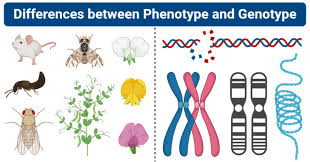 Phenotype vs genotype
Karyotypes
Pedigrees
inheritance
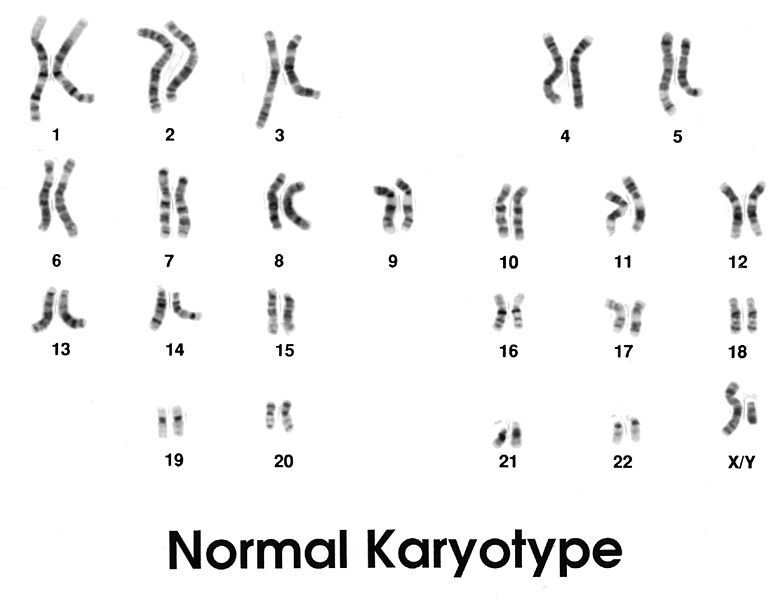 [Speaker Notes: Genotype: genetic makeup of an individual
 Phenotype: observable characteristics of an individual 
 Karyotype: appearance of chromosomes in nucleus. Use a chemical such as colchicine to halt the cell cycle so can observe the chromosomes.]
Genetic diseases:
Autosomal dominantNon sex-linked, presents in the heterozygous stateeg. Huntington’s disease
 Autosomal recessiveNon sex-linked, condition presents only in the homozygous stateeg. Cystic fibrosis
 Sex linked Gene carried on the maternal X chromosomeeg. Haemophilia 

Diseases can be genetic, multifactorial or environmental.
Recessive Pedigree
[Speaker Notes: Skips a generation. Affects all sex equally

Circles: women, square, men. Black: effected.]
Dominant Pedigree
Sex linked pedigree
[Speaker Notes: Eg, haemophilia]
SBA quiz!
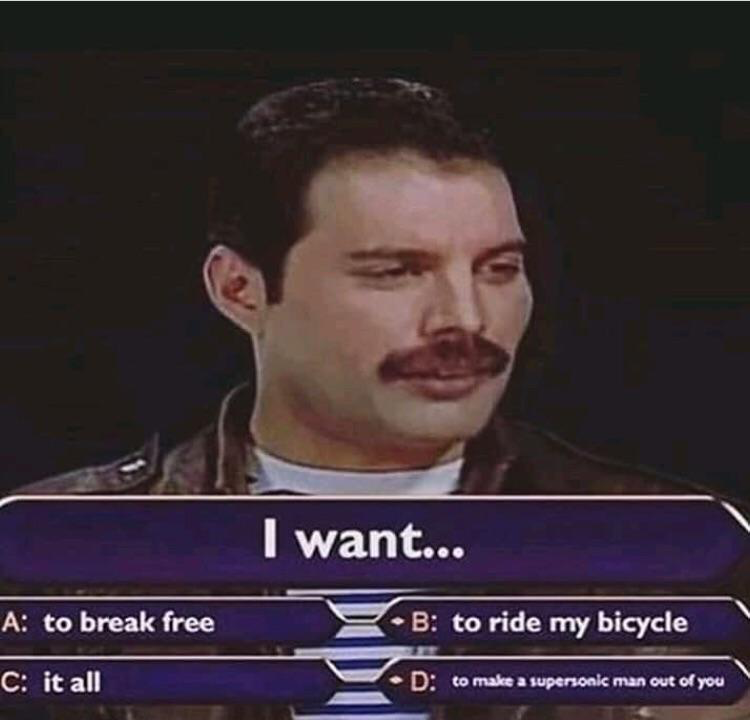 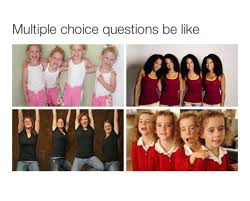 1. In which cell are you most likely to find a perinuclear hof?
a) basophil
b) eosinophil
c) plasma cell
d) T helper cell
e) Megakaryocyte
[Speaker Notes: C]
2. What is the Na+/K+ ATPase pump an example of?
a) primary active transport
b) secondary active transport
c) tertiary active transport
d) facilitated diffusion
e) simple diffusion
3. Which enzyme unwinds the DNA double helix in replication, relieving supercoiling?
a) DNA helicase
b) DNA Topoisomerase
c) DNA Ligase
d) Okazaki fragments
e) DNA primase
4. What type of protein structure would zinc fingers, helix-turn-helix and beta-alpha-beta be classed as?
a) primary
b) secondary
c) tertiary
d) quaternary
e) super-secondary
5. In a 70kg male, how many litres of total body water distribution are accounted for by interstitial fluid?
a) 11L
b) 3L
c) 28L
d) 14L
e) 42L
6. What is an example of type 4 collagen?
a) Placenta
b) Cartilage
c) Bone, skin, teeth
d) Basement membranes
e) Arteries, liver, kidneys, spleen, uterus
7. How much energy does alcohol provide?
a) 9kcal/g
b) 4kcal/g
c) 7kcal/g
d) 3kcal/g
e) 5kcal/g
8) Which of these is not a way ATP is produced?
a) Krebs cycle
b) Glycolysis
c) Link Reaction
d) Oxidative phosphorylation
e) substrate level phosphorylation
9) what is a cause of hyponatremia?
a) hyperparathyroidism
b) water deficit
c) acidosis
d) renal failure
e) excess water due to IV fluids, diuretics
10) what is the function of gap junctions?
a) binds cells together to prevent leakage of molecules
b) conduct electrical signals
c) attaches cells via intermediate filaments
d) regulates what goes into and out of the cell
e) joins an actin bundle in one cell to a similar bundle on a neighboring cell
Thank you!